EMBEDDED QUESTIONSORINDIRECT QUESTIONS
Where is the post office?
Could you tell me where the post office is?
Why do we use embedded questions?
We use embedded questions when we ask for information politely.
Why do we use embedded questions?
We use embedded questions when we ask for information politely.
The word order in embedded questions is the same as in statements.
Subject + Verb
Could you tell me where the post office is?
Embedded questions are introduced with question words (who, what, where, etc) or with if / whether.
What time is it?
I wonder what time it is.

Are the shops open tomorrow?
Do you know if the shops are open tomorrow?
Do you know whether the shops are open tomorrow?
Embedded questions are usually used after the following expressions:
Can you tell me…		Do you know…
Could you explain… 	Do you have any idea…
I wonder…			I don’t know…
I want to know…
Punctuation
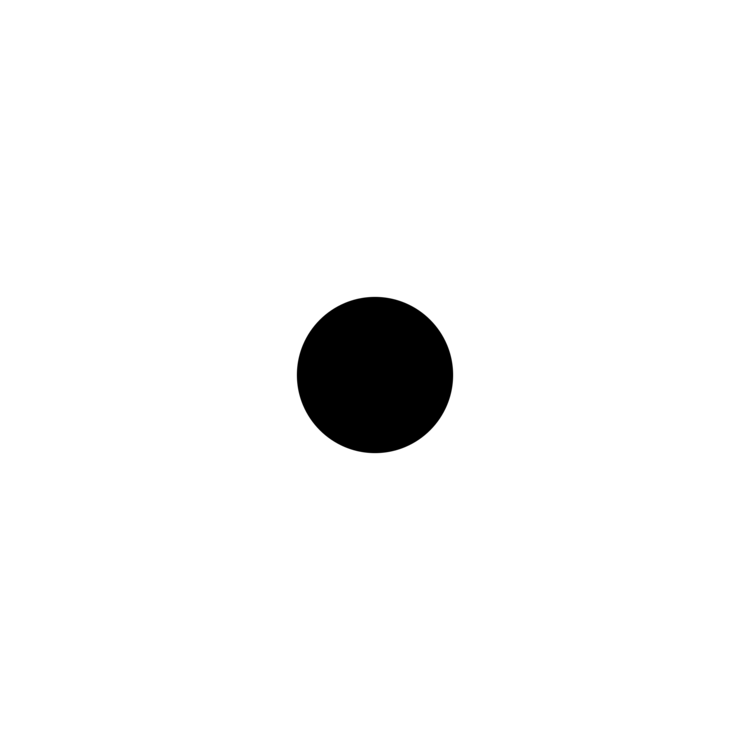 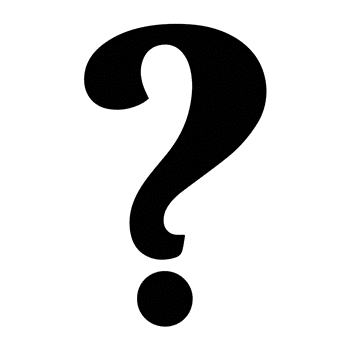 OR
If the embedded question is a part of a question, we put a question mark at the end of the sentence.
How does this machine work?
Could you explain how this machine works?
If the embedded question is a part of a statement, we put a full stop.
Where does Tom live?
I don’t know where Tom lives.
Let’s do some exercise.
Is this the wright answer?
Do you know …
Do you know if (or whether) this is the wright answer?
What time does the train leave?
I want to know…
I want to know what time the train leaves.
Who is he?
Nobody knows…
Nobody knows who he is.
Is it going to rain?
I wonder…
I wonder whether (or if) it is going to rain.
What is the meaning of this word?
Could you tell me…
Could you tell me what the meaning of this word is?
Now it is your turn. Complete the sentences with your own words.
Could you tell me…
I want to know…
I can’t remember…
Do you have any idea…
I wonder…
Do you know…
Can you explain…
I don’t know…